Муниципальное бюджетное образовательное учреждение 
детский сад №15 «Дюймовочка» Старооскольского городского округа
Игра 5Угадай профессию
Составили:
Дятлова Т.В., Дорохина С.В., воспитатели
Шмоткина А.И., учитель-логопед
Игровые правила
Цель: развивать память, речь, логическое мышление, умение отгадывать загадки. Закреплять знания о людях разных профессий.

Ход игры
    Ребёнку предлагается отгадать загадку и найти правильный ответ. За каждым верным ответом спрятана красивая  звездочка.
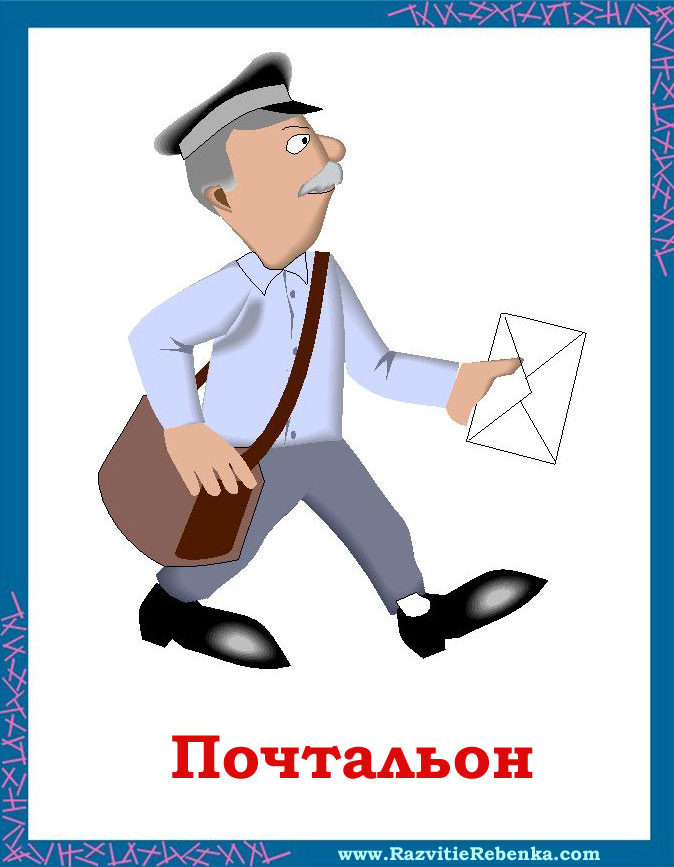 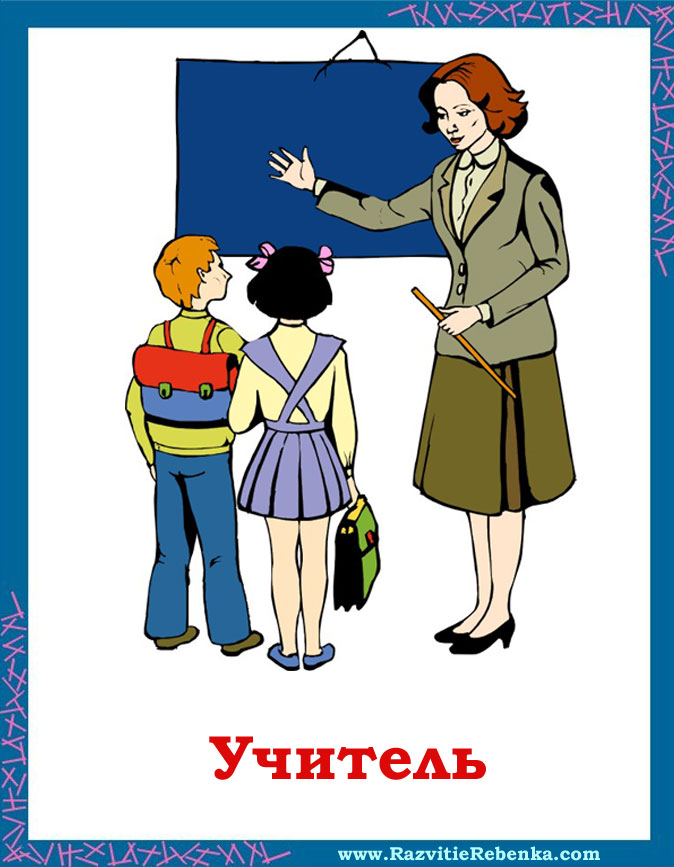 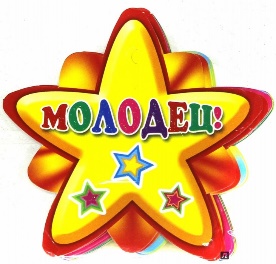 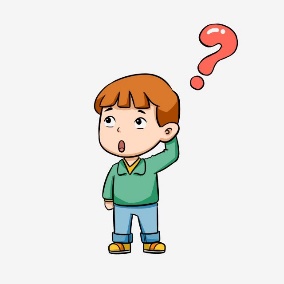 Он всегда с большою сумкой,Полной писем и газет.Лучше этой службы нужнойНичего на свете нет.
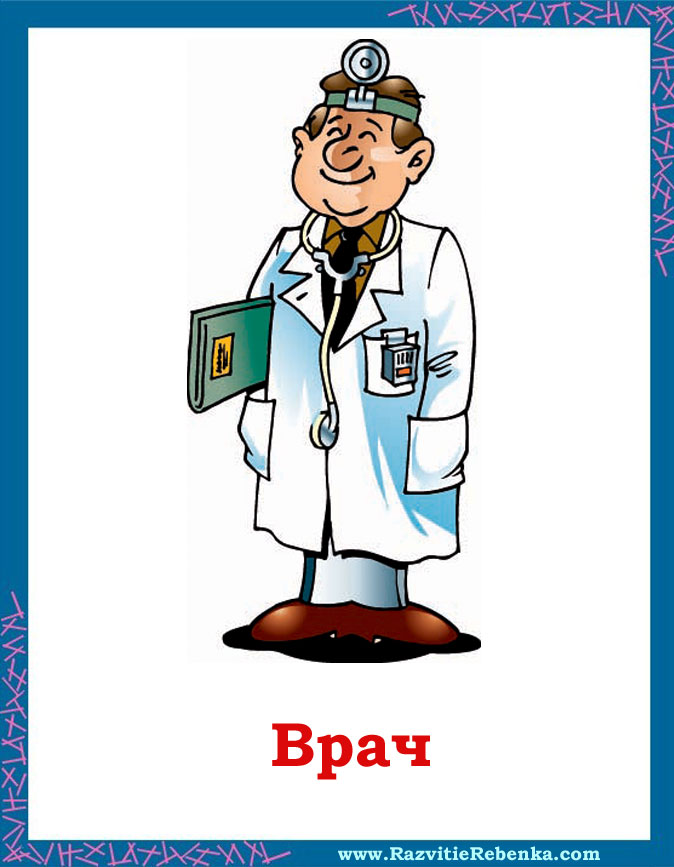 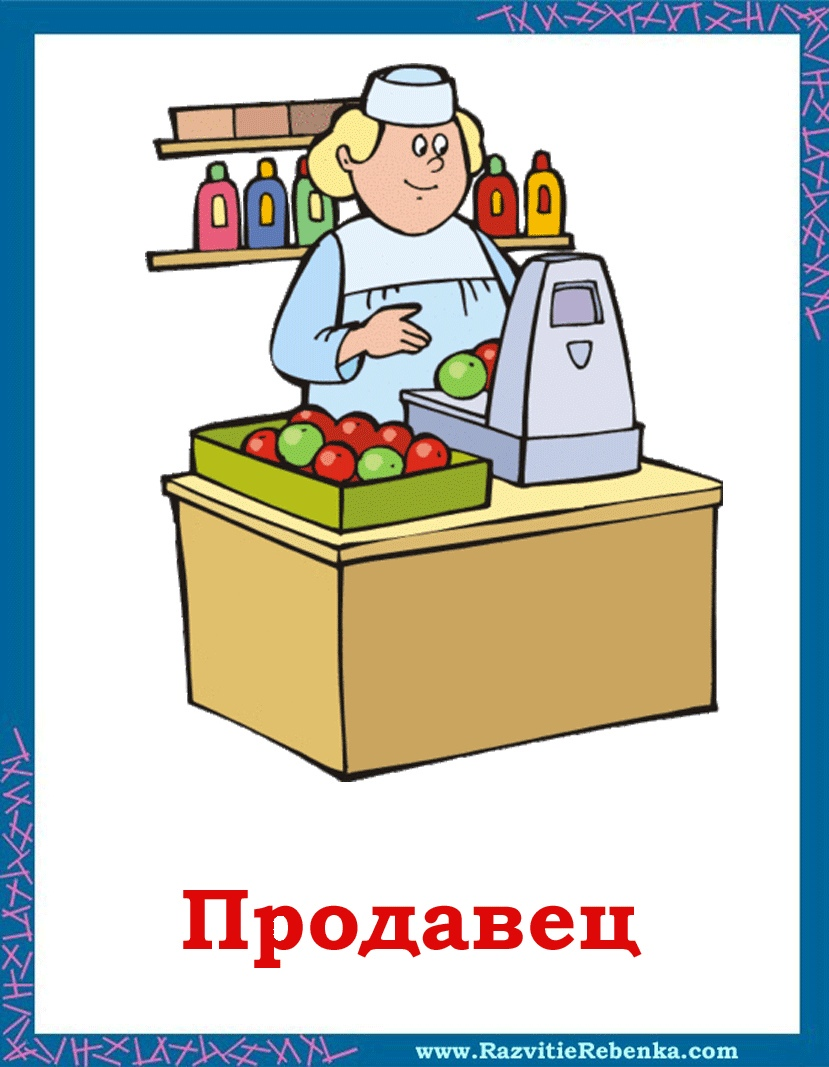 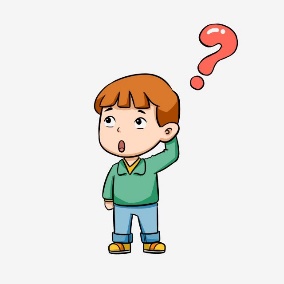 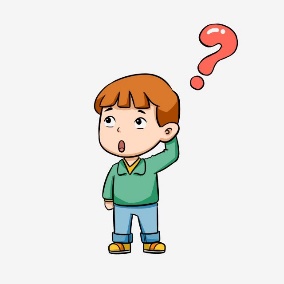 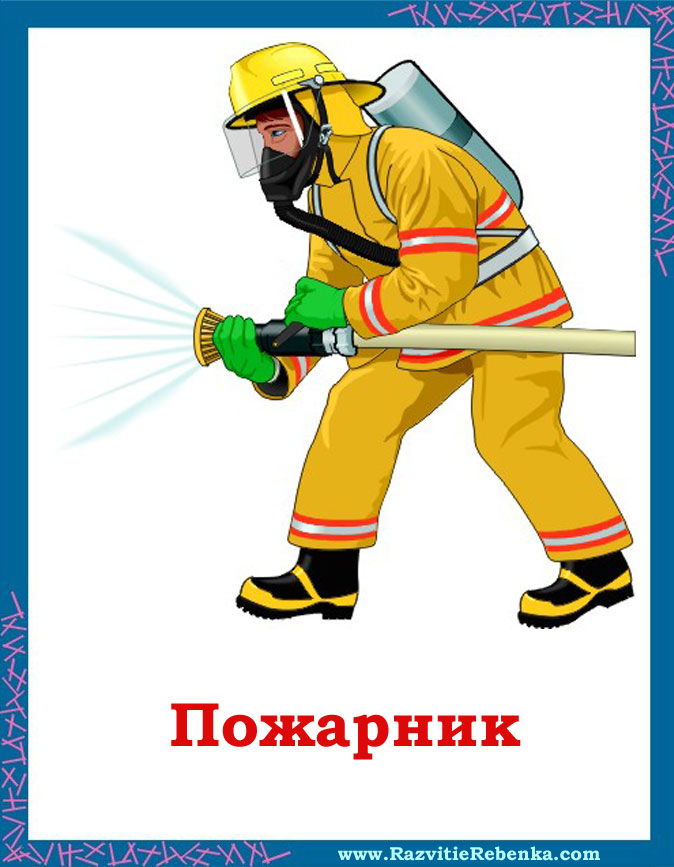 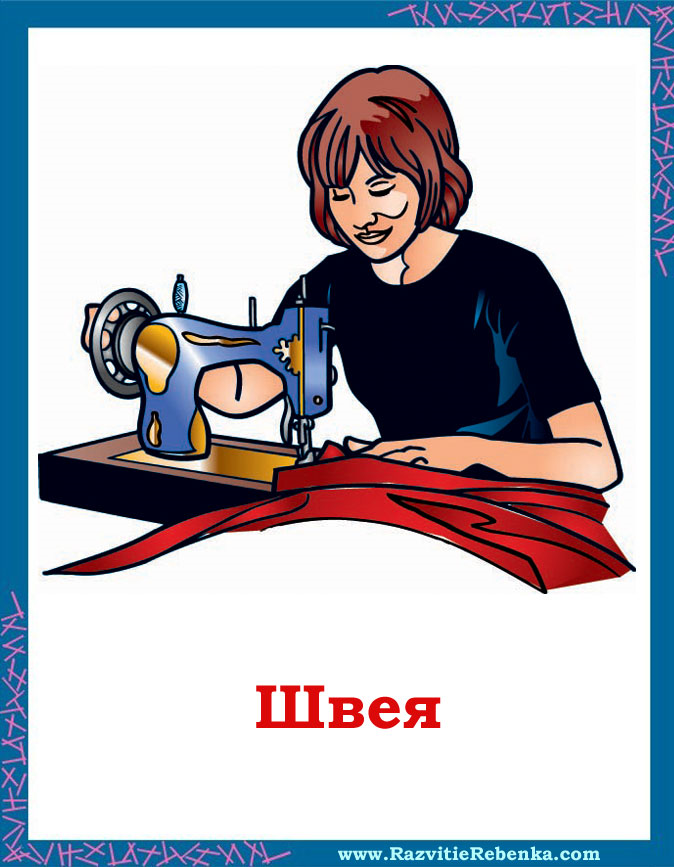 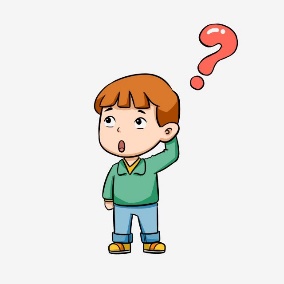 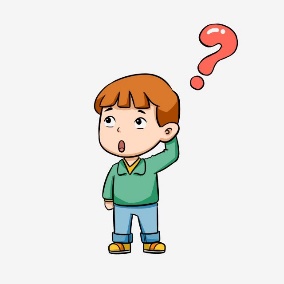 В школе прозвенел звонок,
В классе начался урок.
Знает школьник и родитель:
Проведет урок…
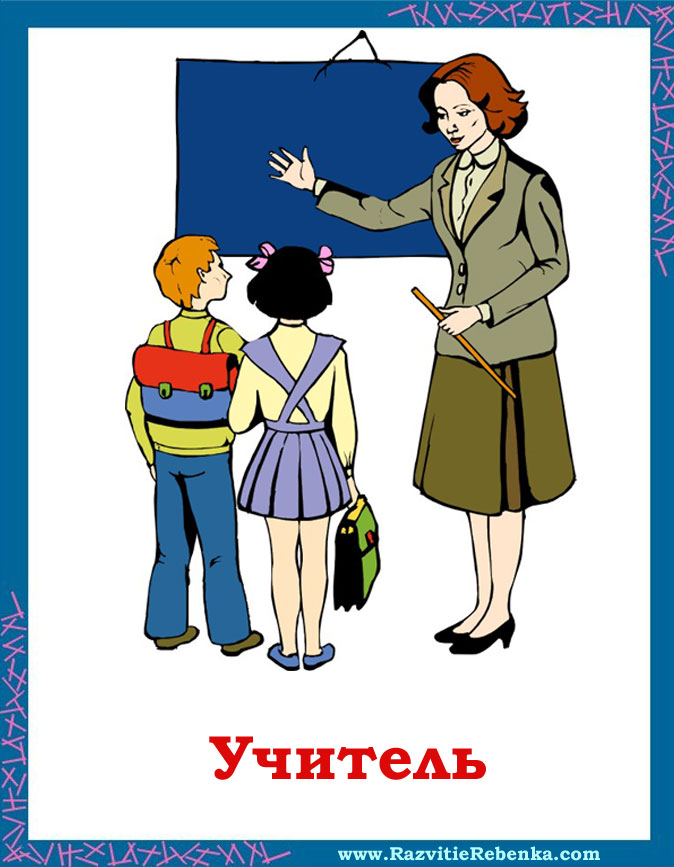 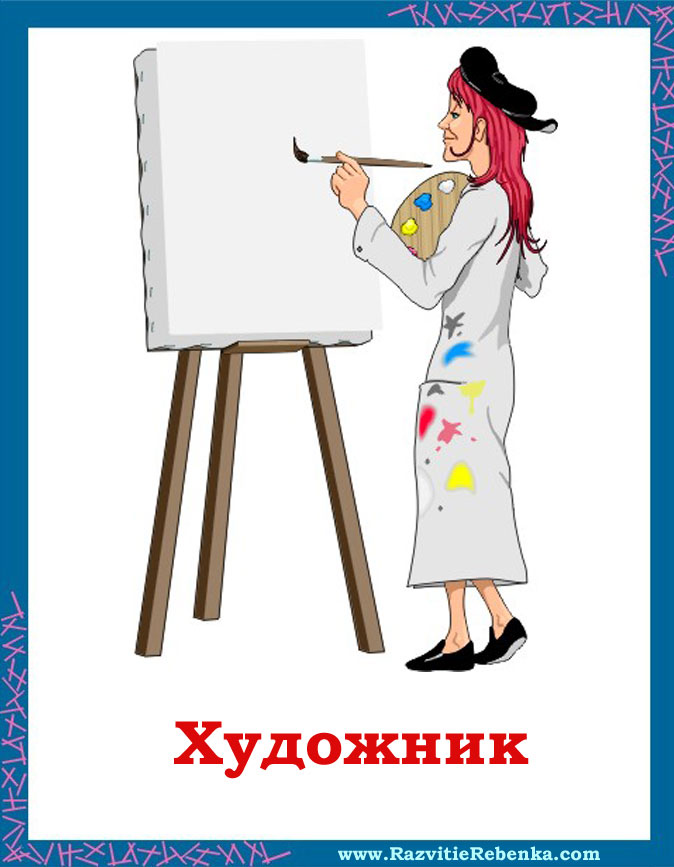 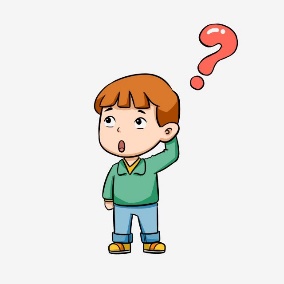 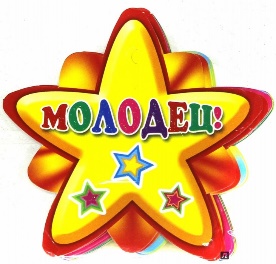 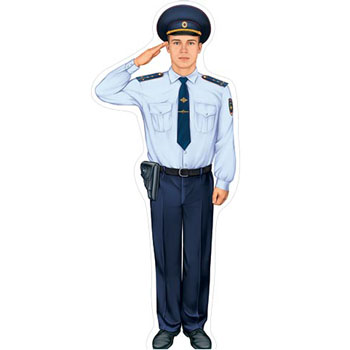 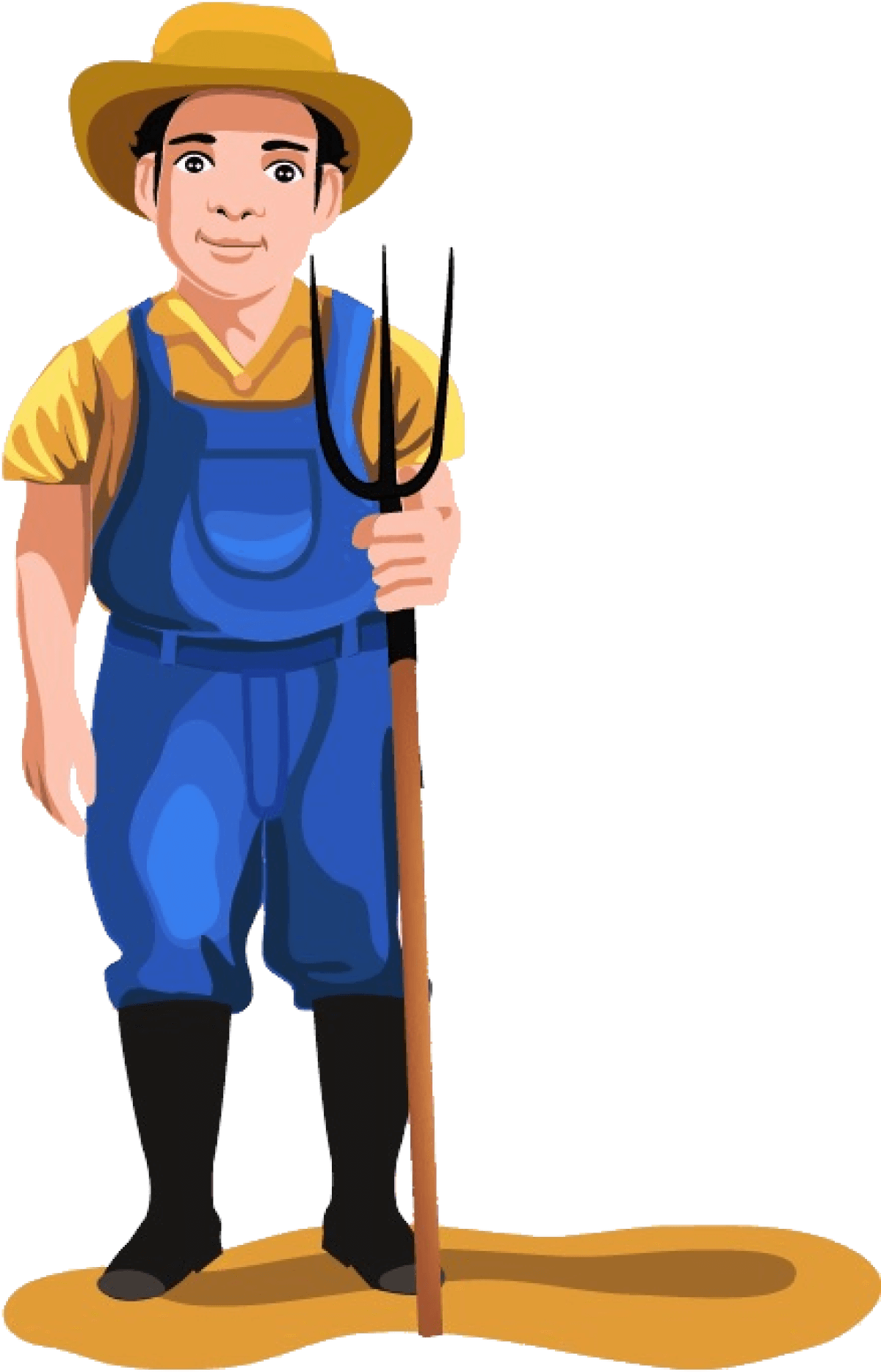 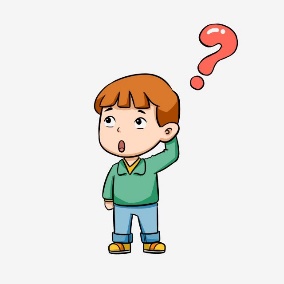 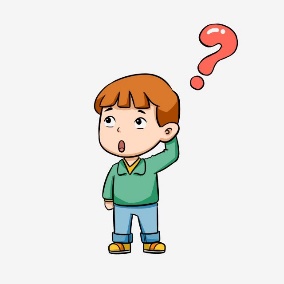 Он проснется на заре, 
Снег расчистит во дворе,
Все дорожки подметет
И песком посыплет лед.
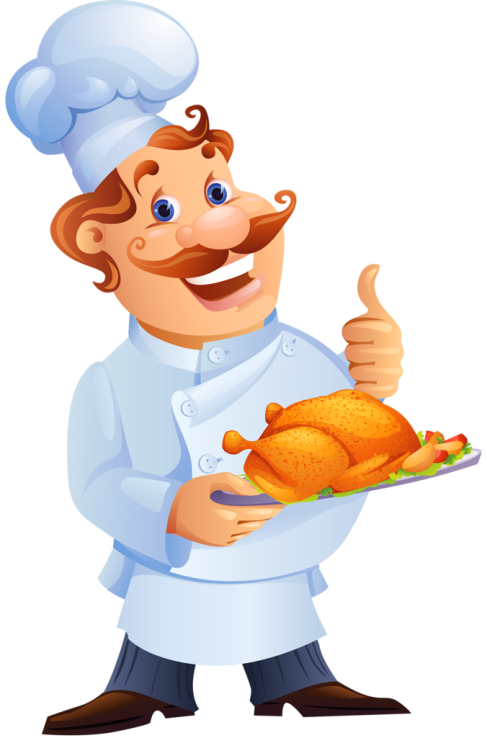 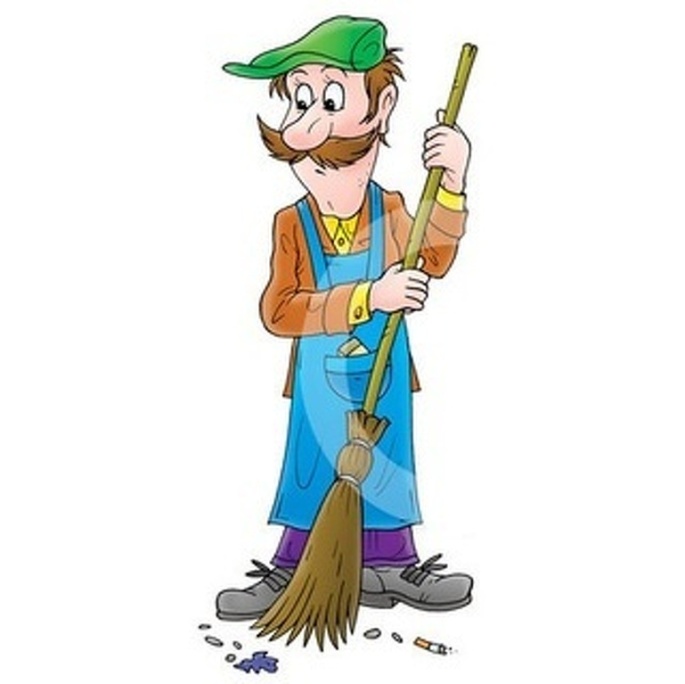 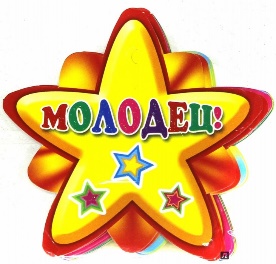 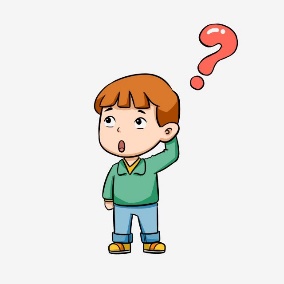 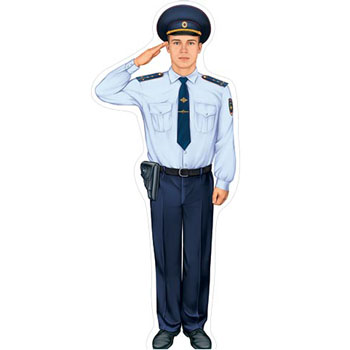 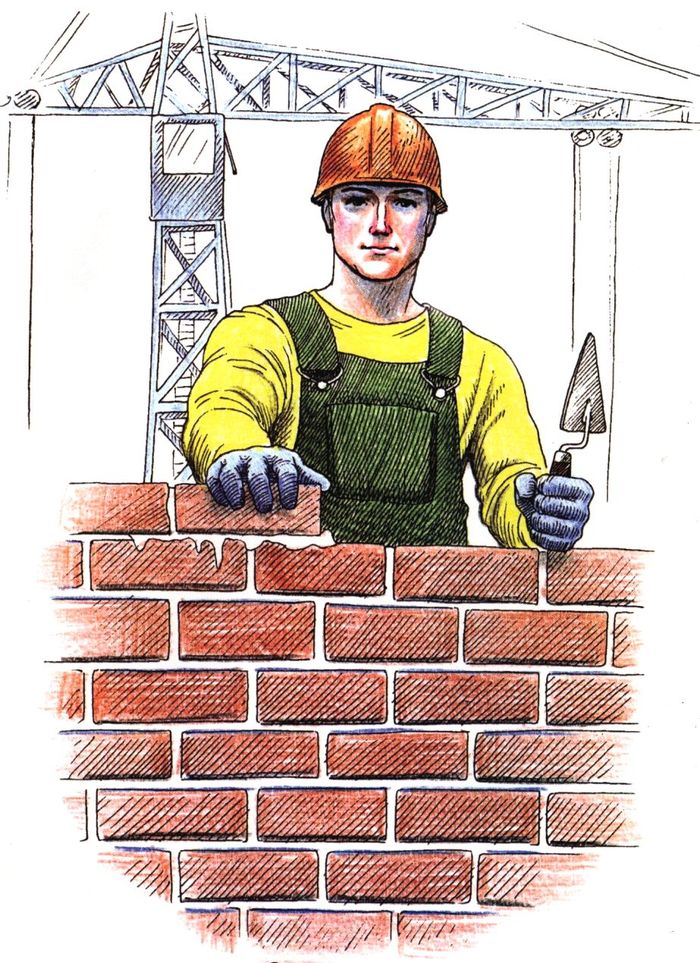 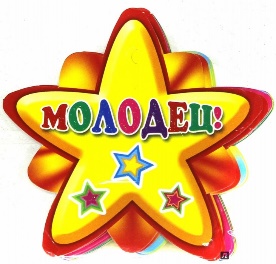 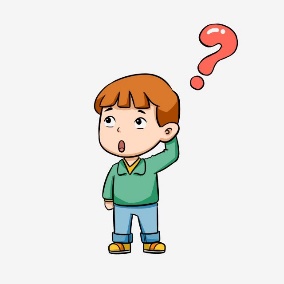 Кто на страже днем и ночью
Ловит тех, кто грабить хочет?
С пистолетом кто в руке,
С верным псом на поводке?
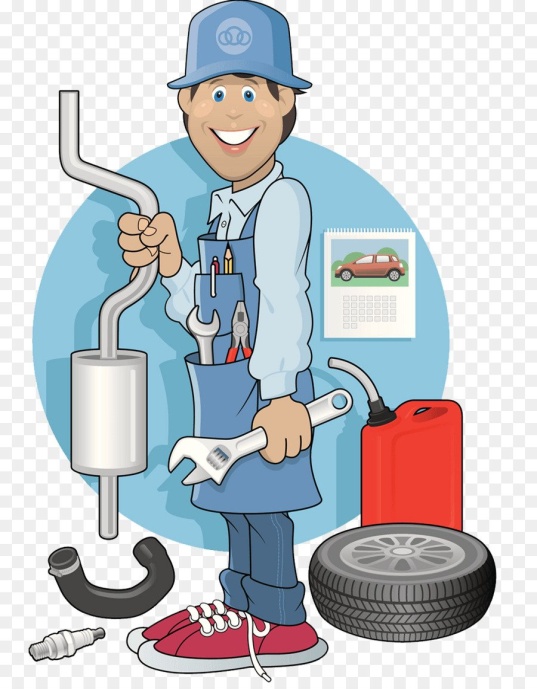 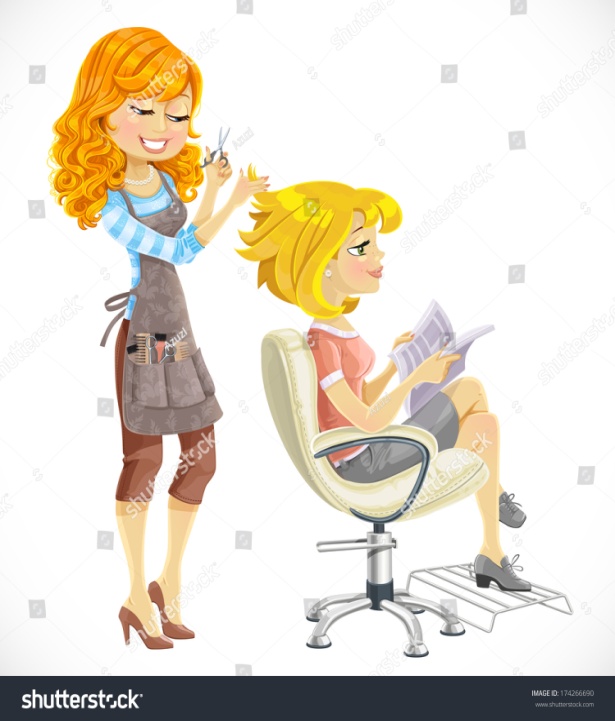 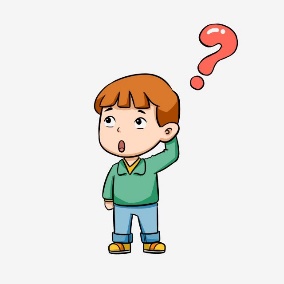 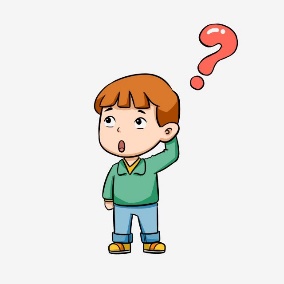 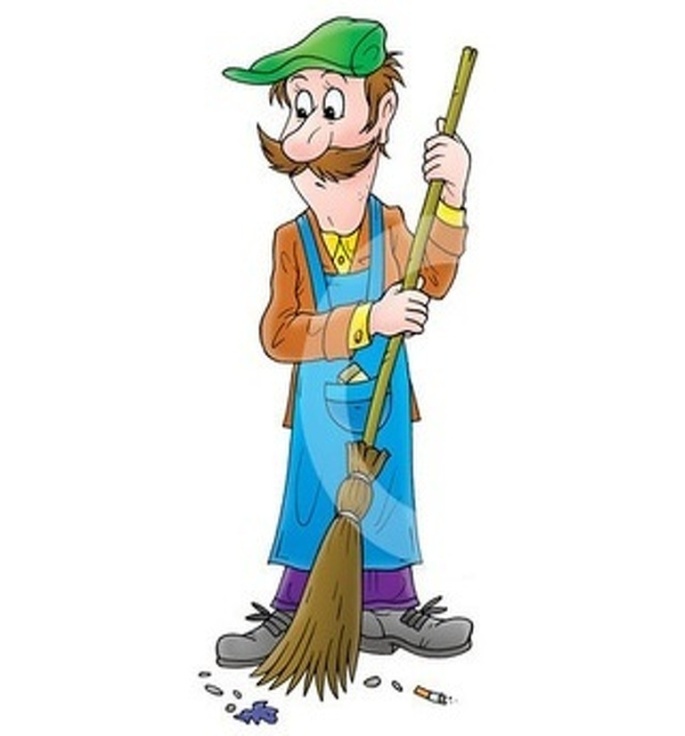 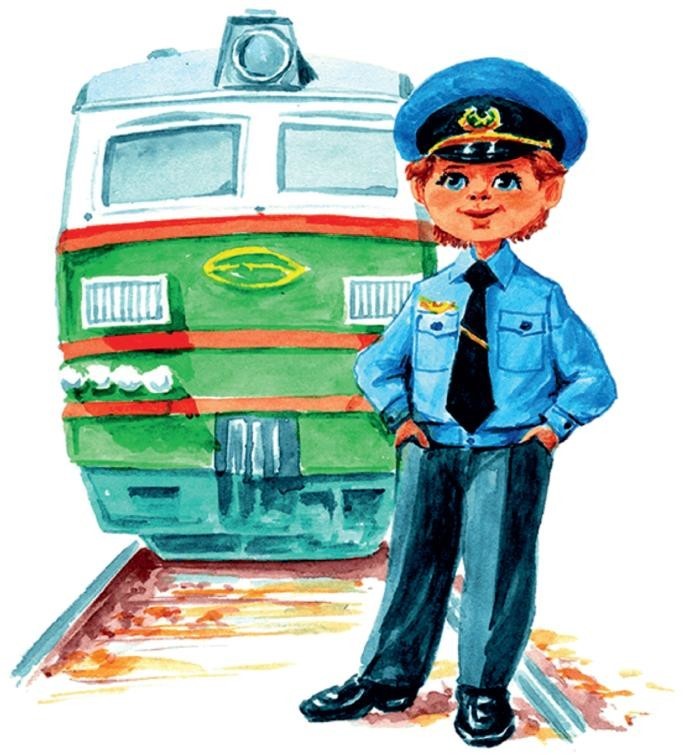 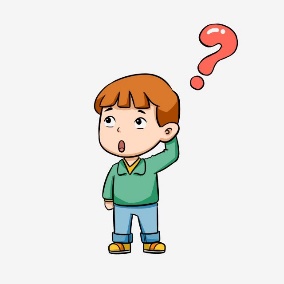 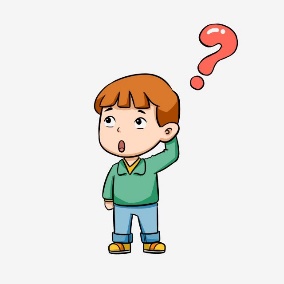 Ходит в белом колпаке
С поварешкою в руке.
Он готовит на обед
Кашу, щи и винегрет.
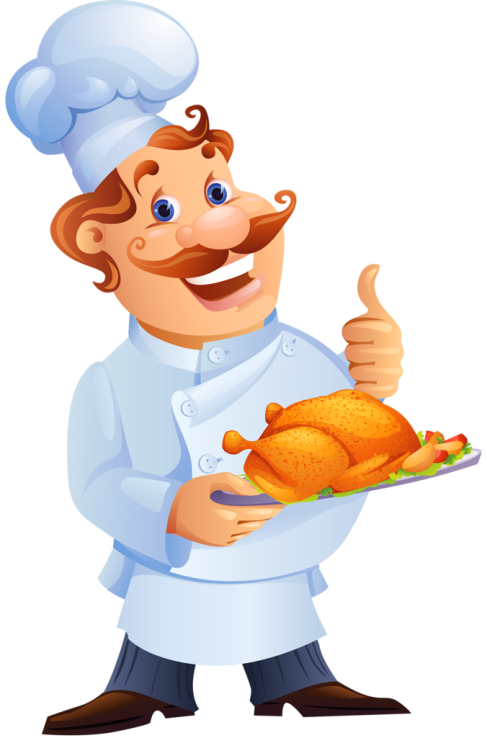 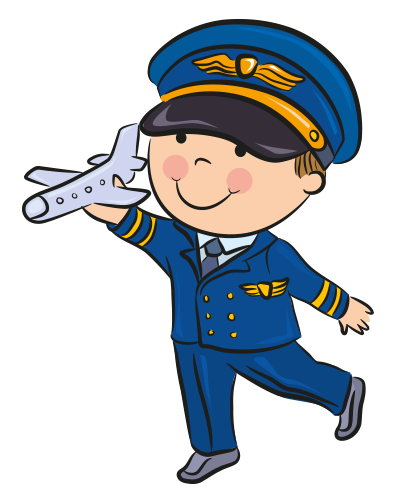 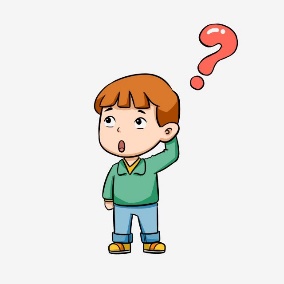 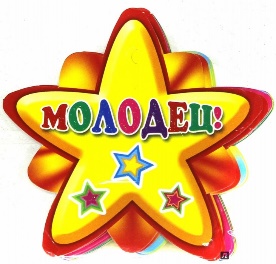 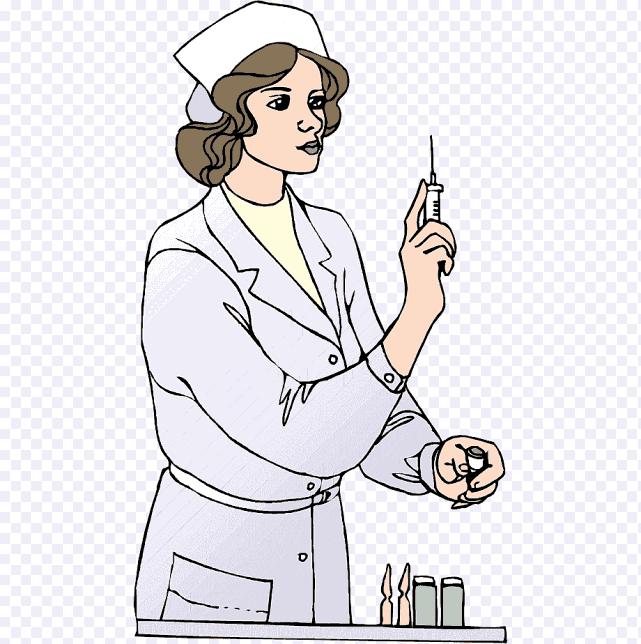 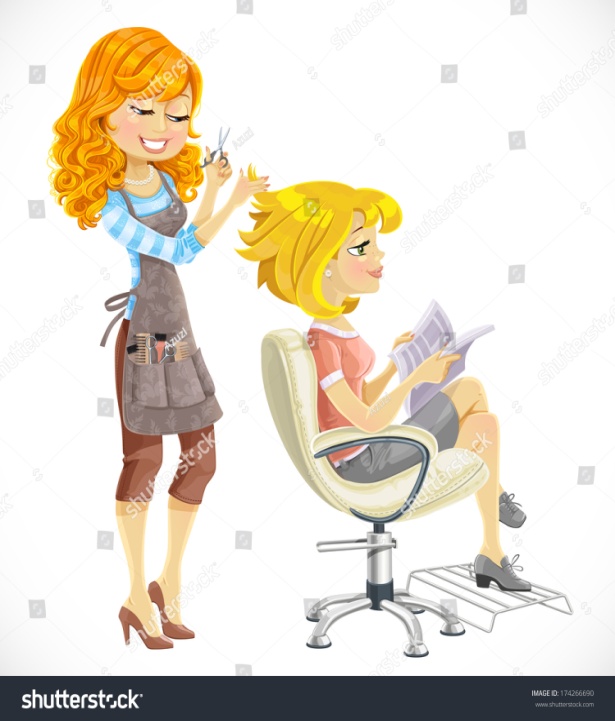 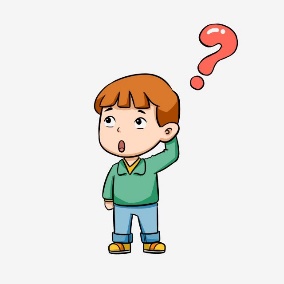 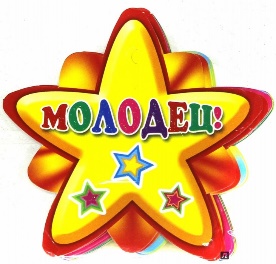 Ножницы, фен, расческа-
Всем я делаю прическу,
Стригу и взрослых, и детей.
Кто я? Отгадай скорей.
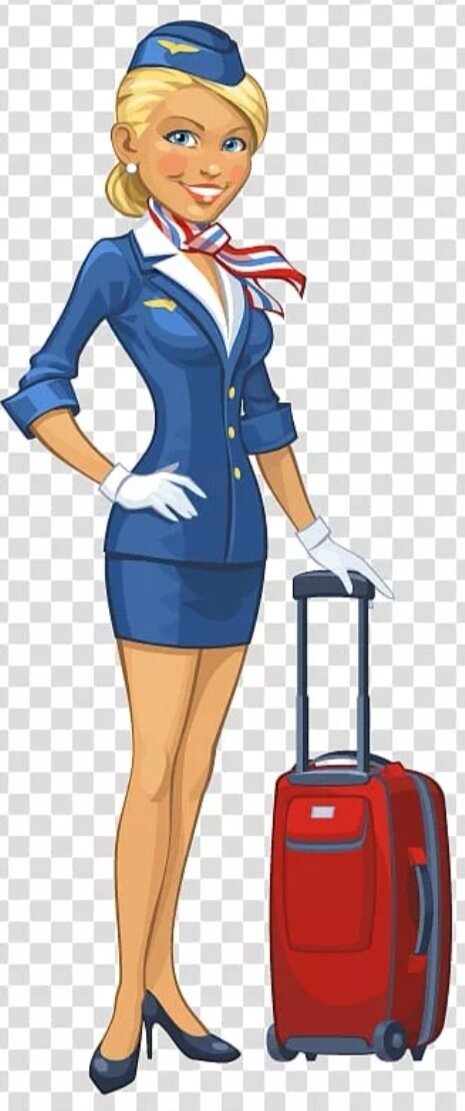 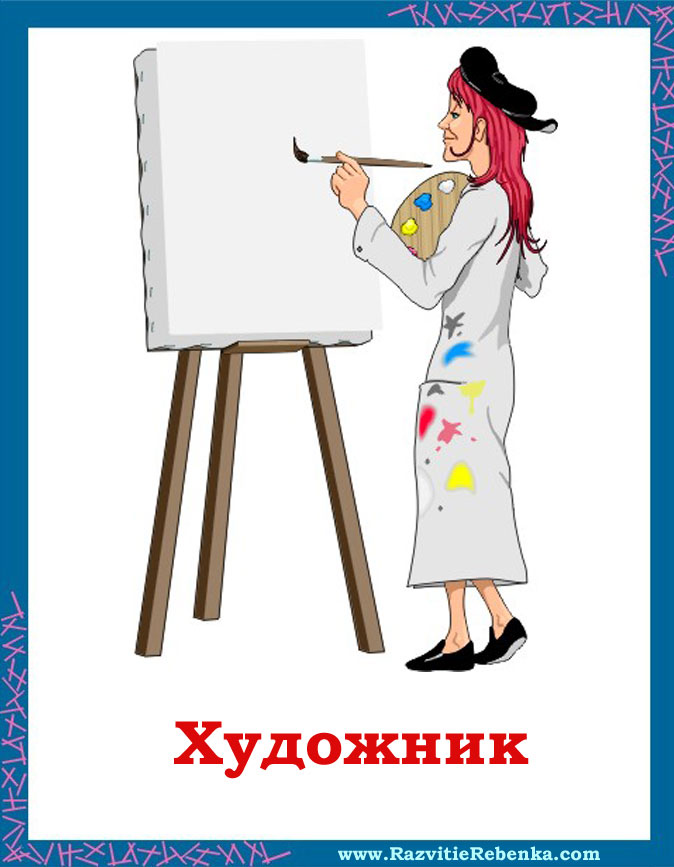 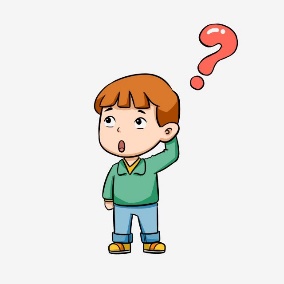 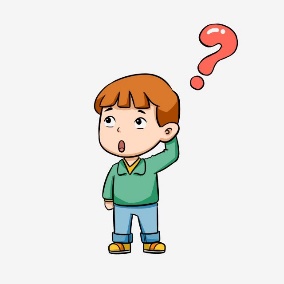 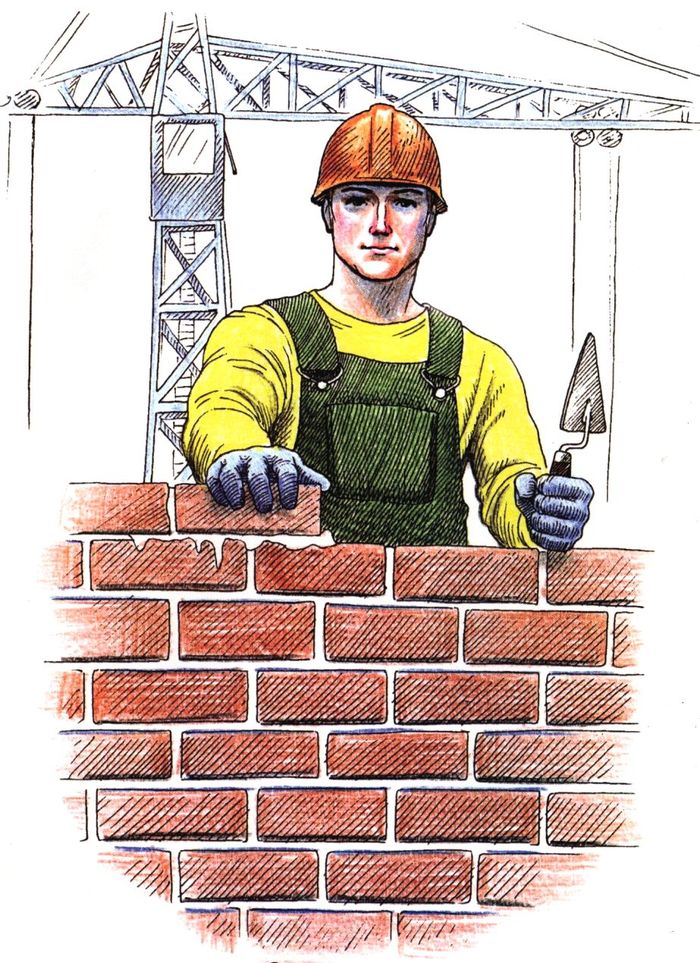 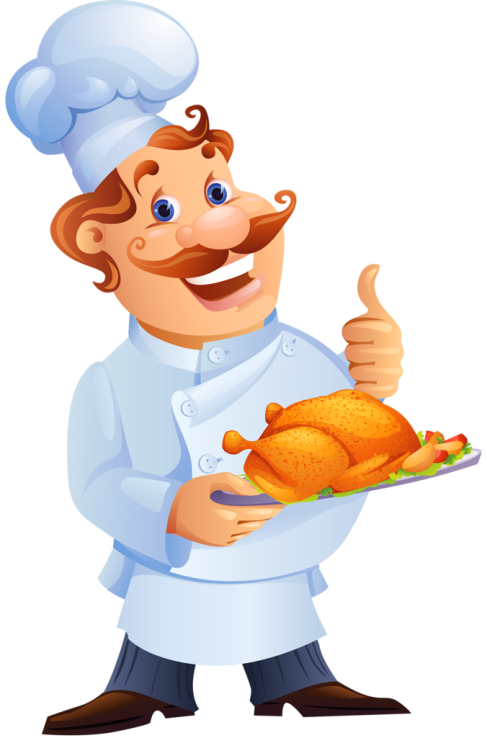 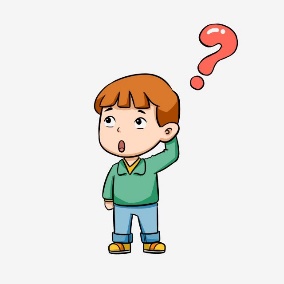 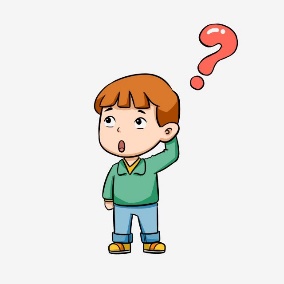 На витрине все продукты:
Овощи, орехи, фрукты.
Помидор и огурец
Предлагает…
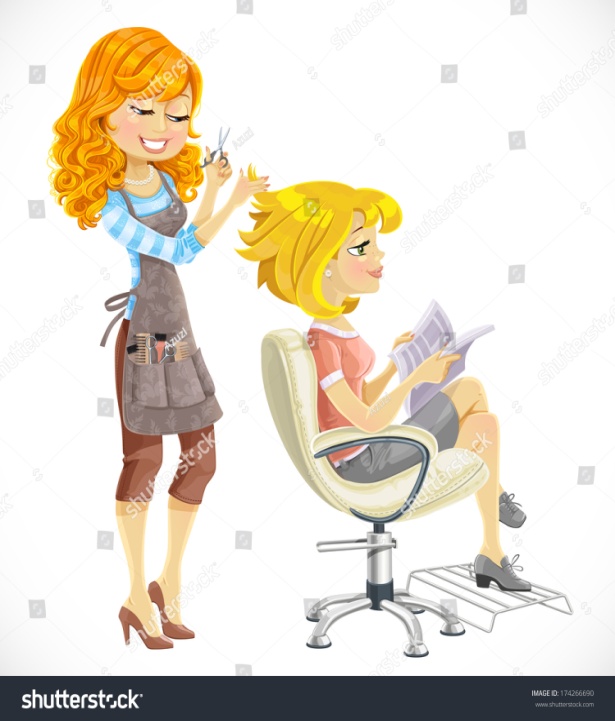 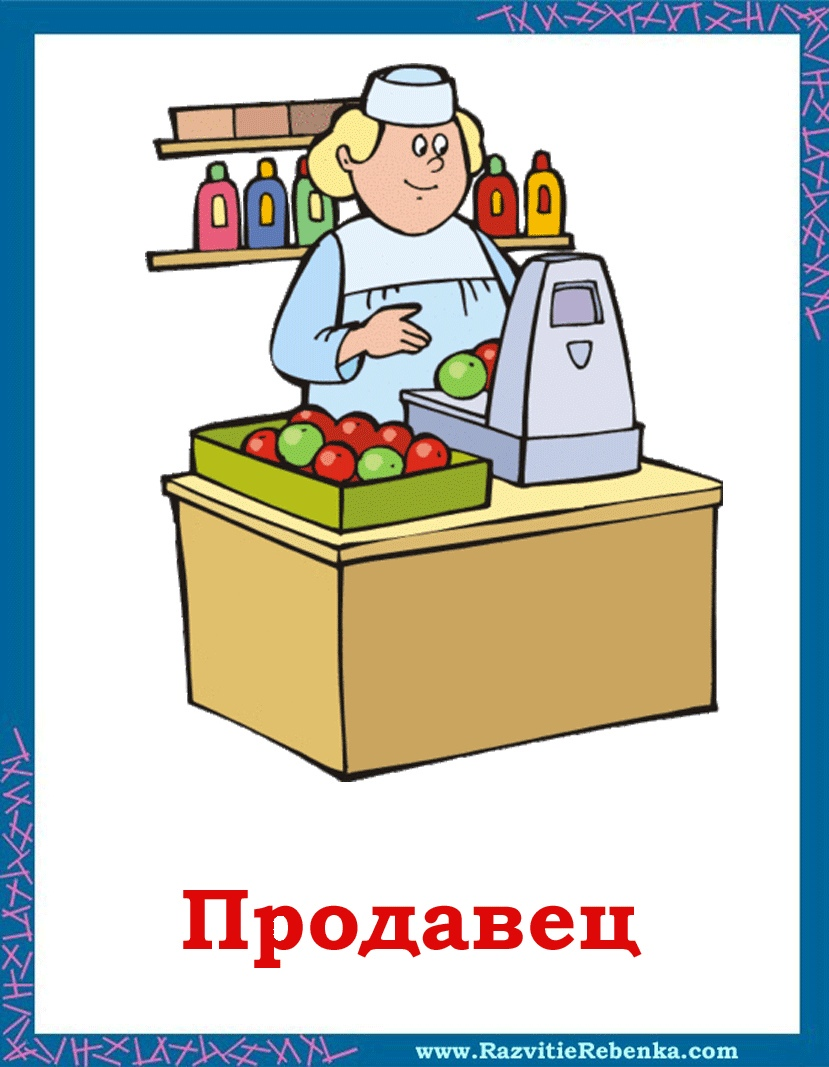 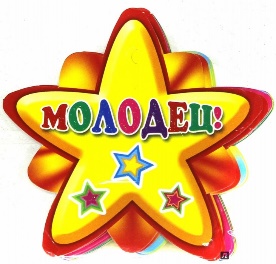 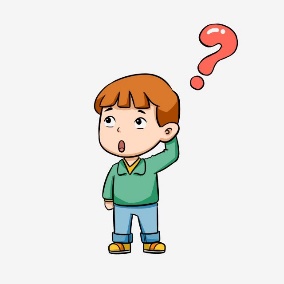 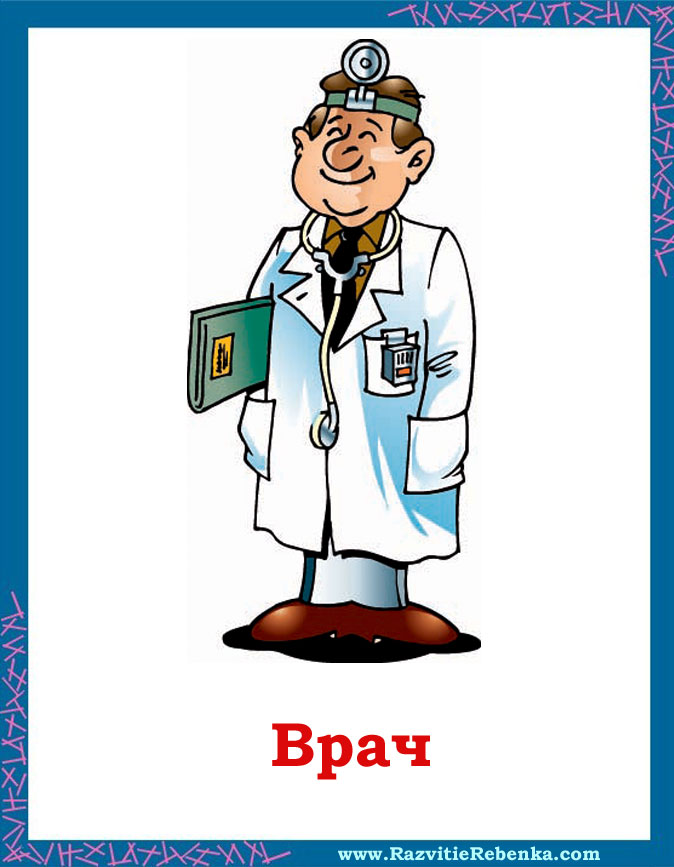 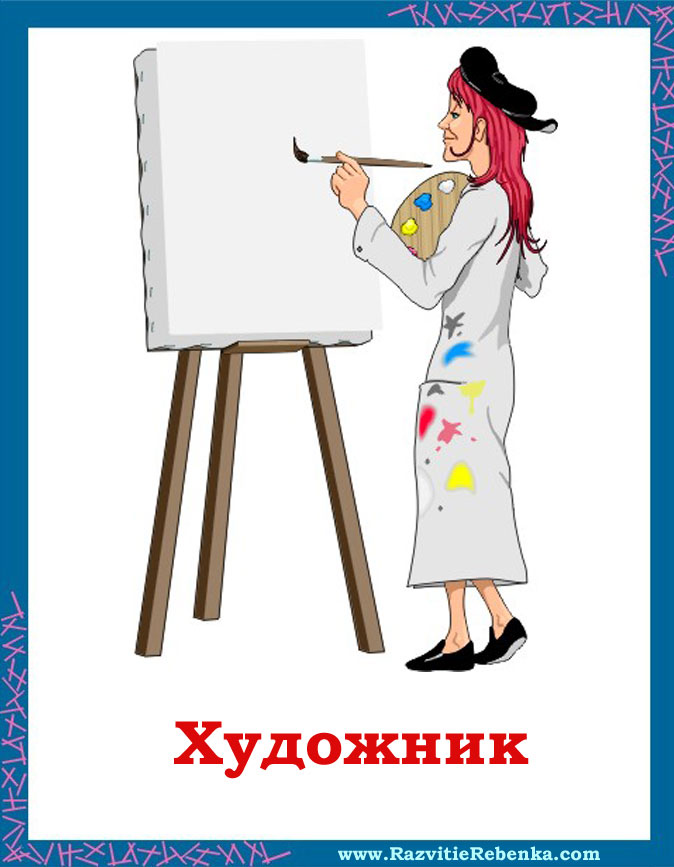 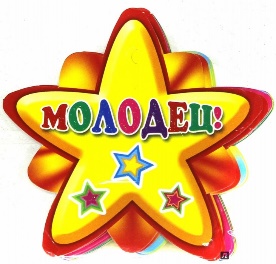 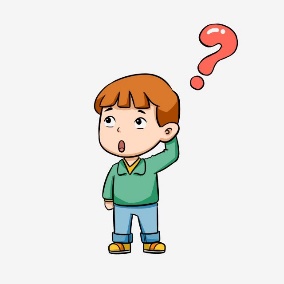 Кто пропишет витамины?
Кто излечит от ангины?
На прививках ты не плачь,
Как  лечиться, знает…
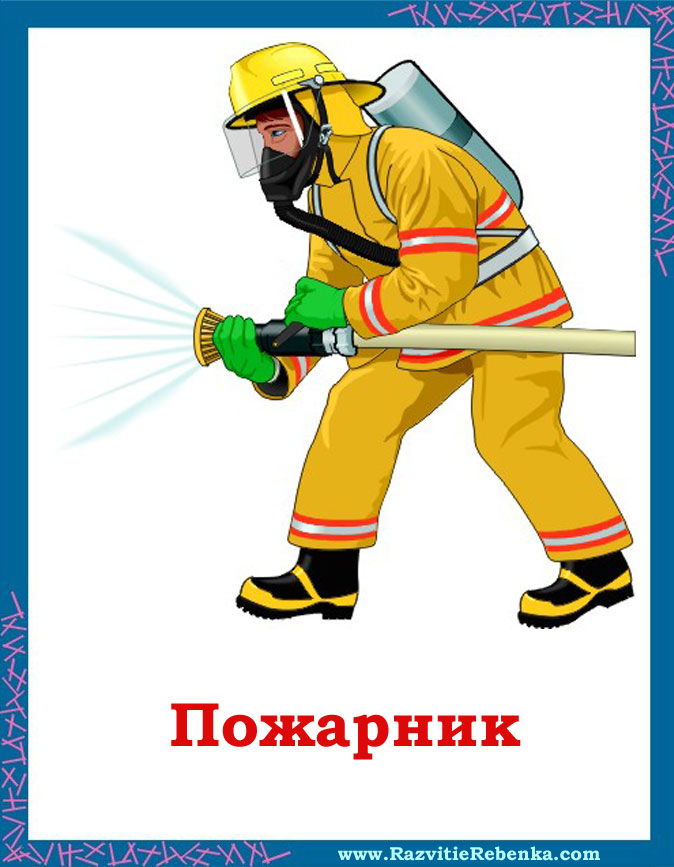 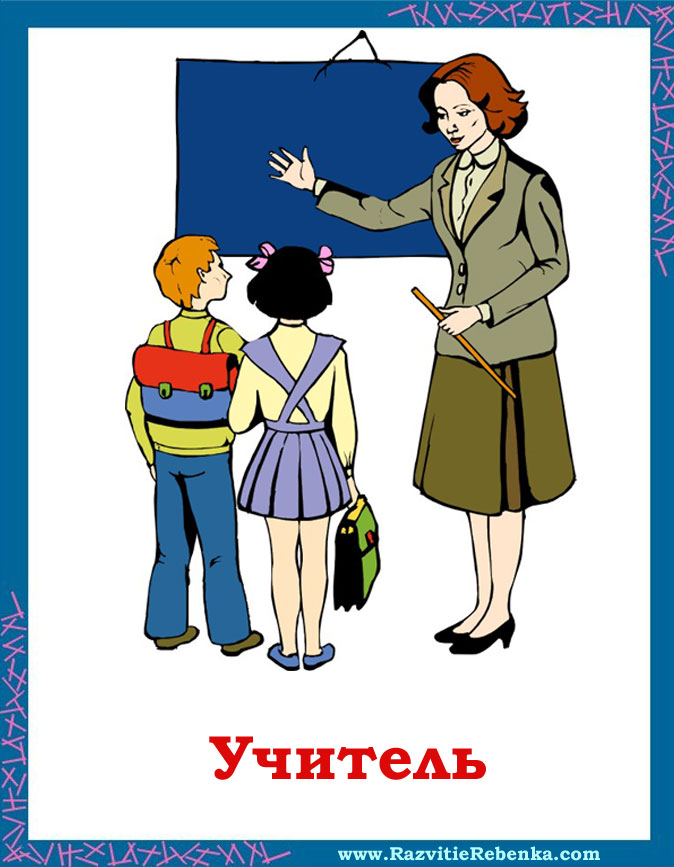 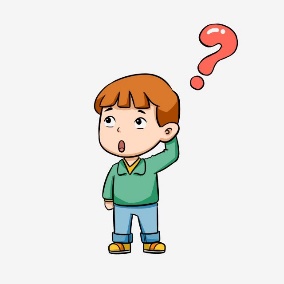 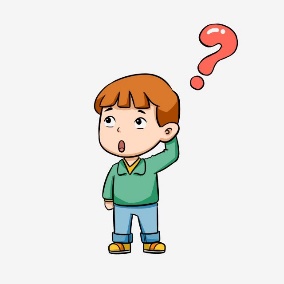 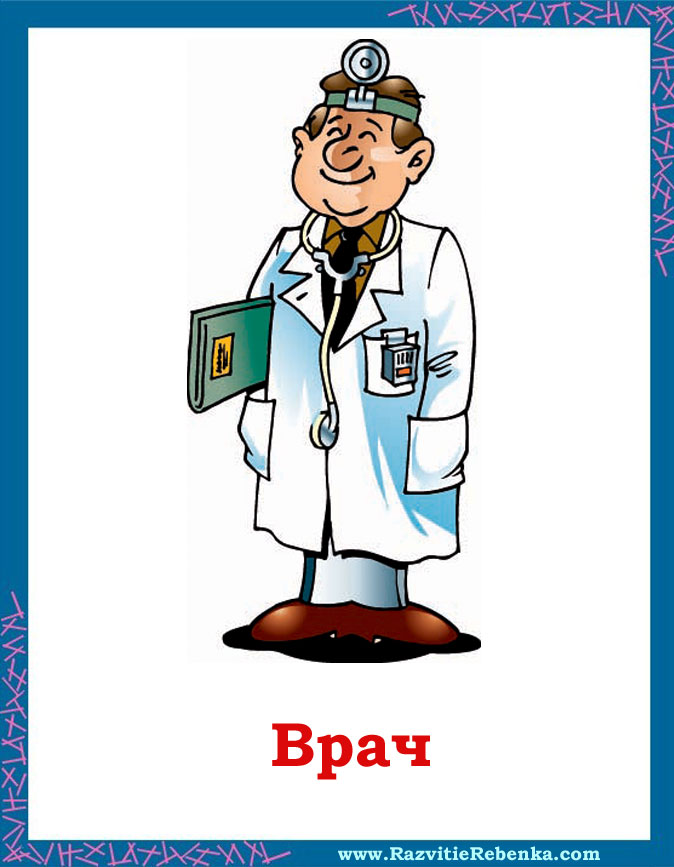 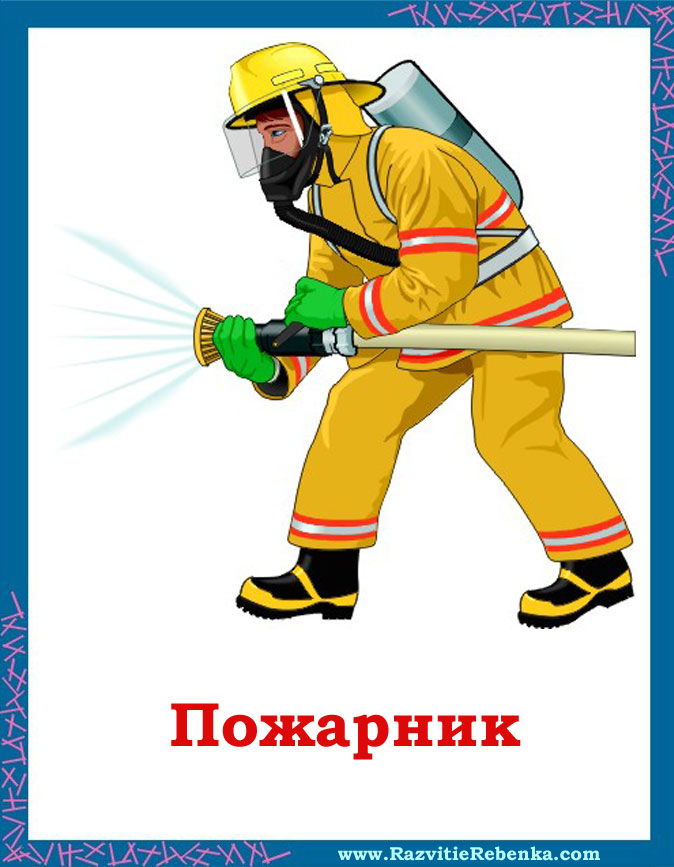 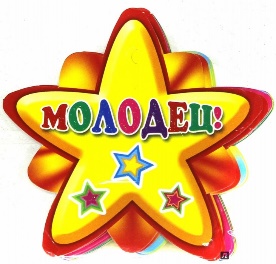 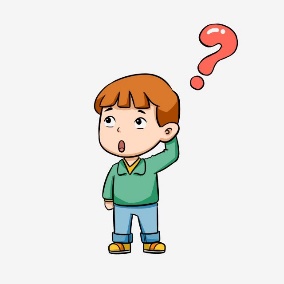 Темной ночью, ясным днем
Он сражается с огнем.
В каске , будто воин славный,
На пожар спешит…
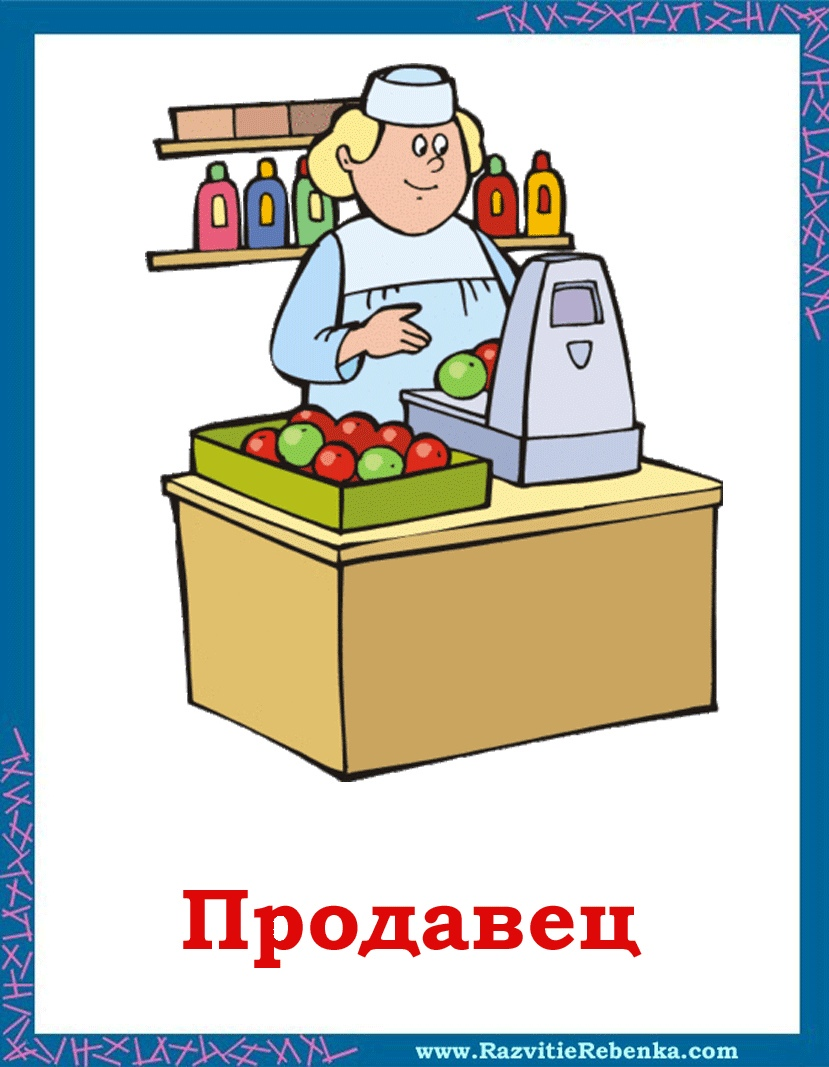 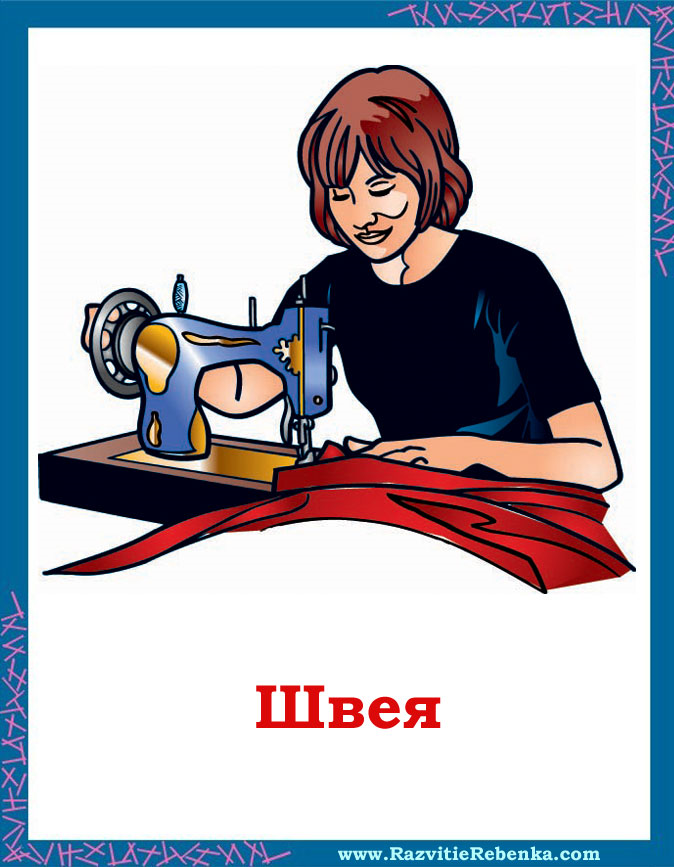 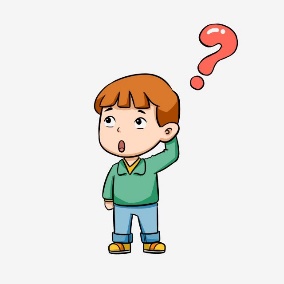 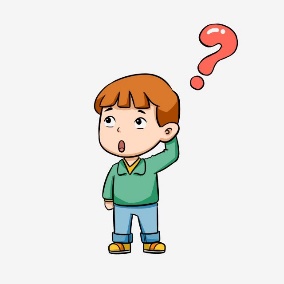